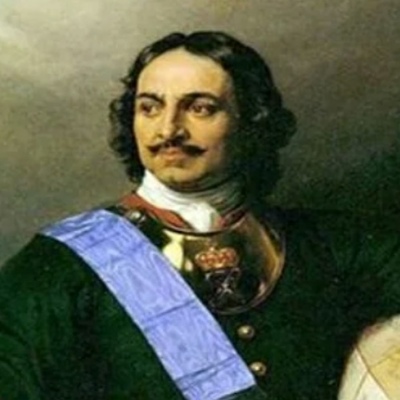 «Картошечка»
Эстафета «Выкопай картошку»
Эстафета «Убери урожай»